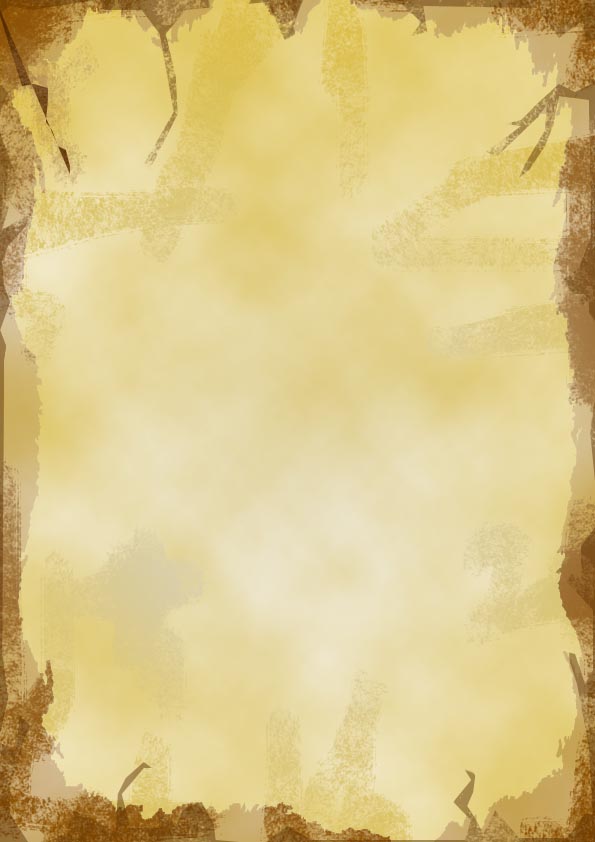 Муниципальное бюджетное  общеобразовательное учреждение
«Шуруповская ООШ»
Волгоградская область Фроловский район


9 фильмов о 
Сталинградской битве
(внеклассное мероприятие в 
начальных классах)
Автор: Пронина Валентина Ивановна,
учитель начальных классов
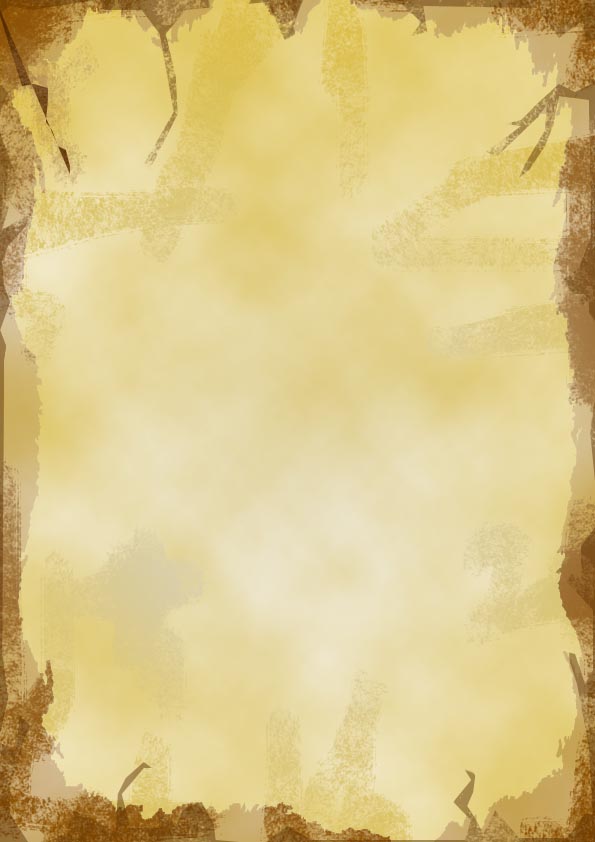 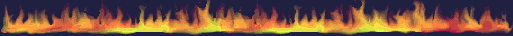 9 фильмов 
о Сталинградской битве
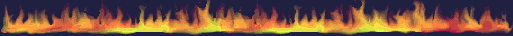 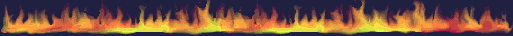 к 72-летию 
Сталинградской битвы
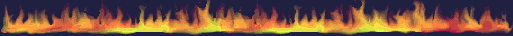 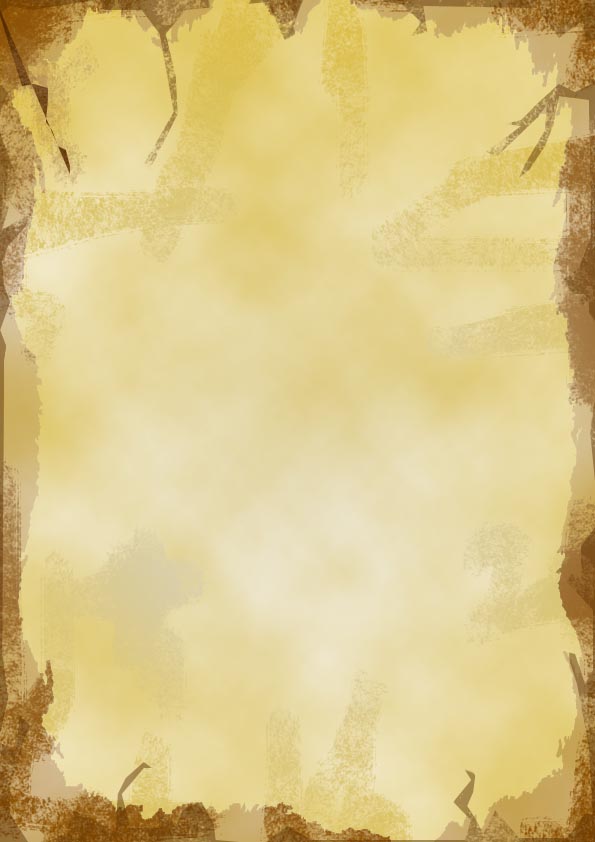 Горячий снег 
1972-й год. Режиссёр - Гавриил Егиазаров.
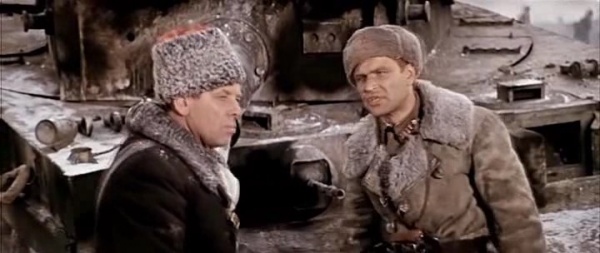 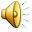 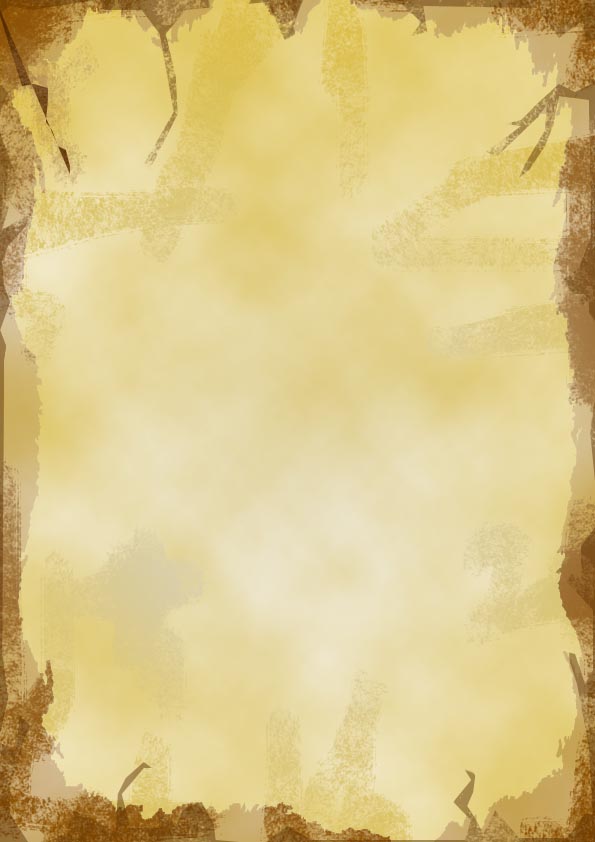 Сталинград (1989-й год. Режиссёр - Юрий Озеров.)
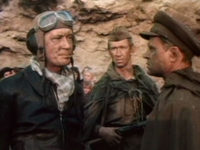 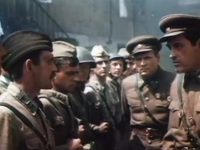 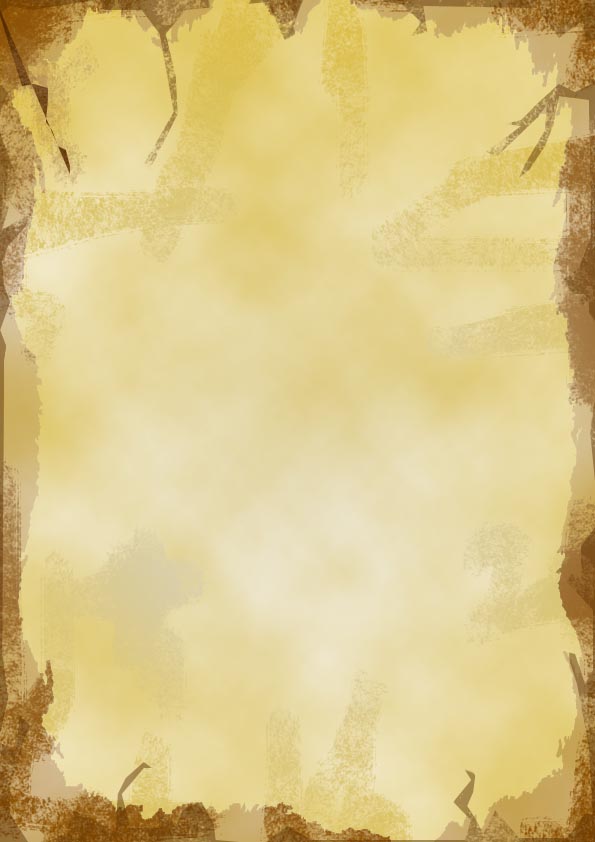 СТАЛИНГРАД2013 год  Режиссёр -Фёдор Бондарчук
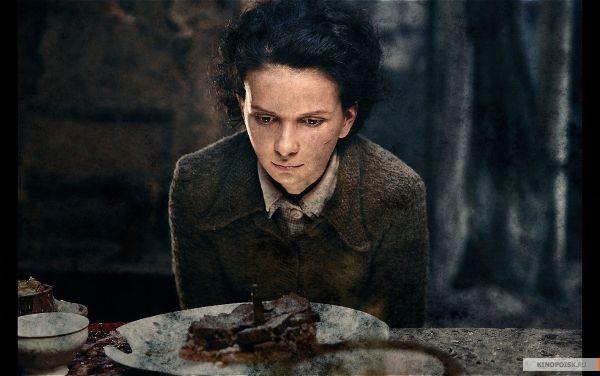 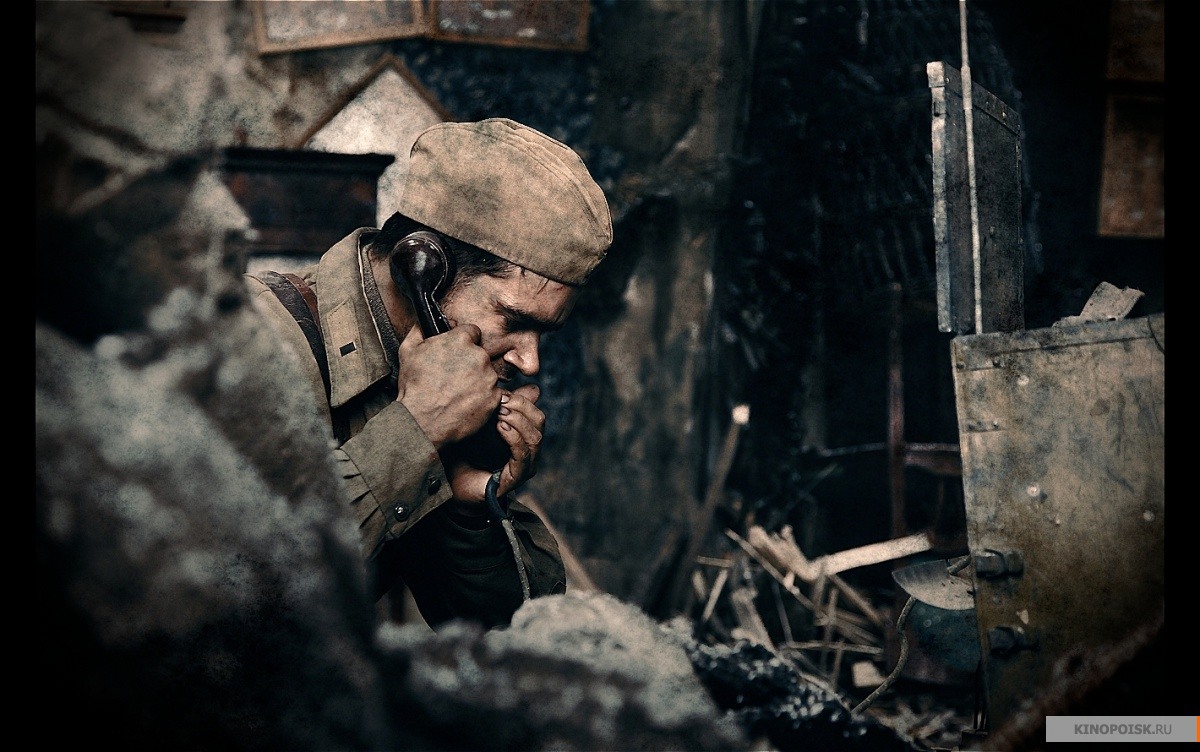 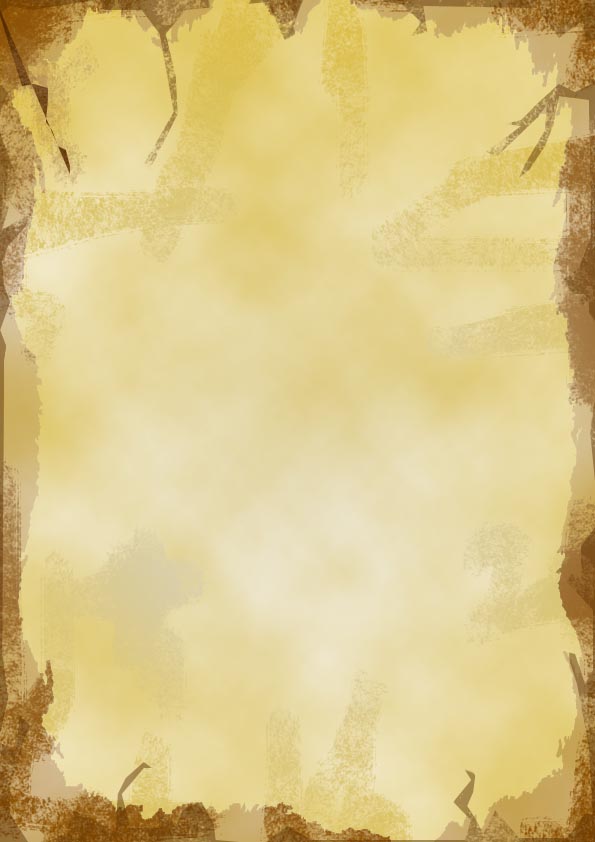 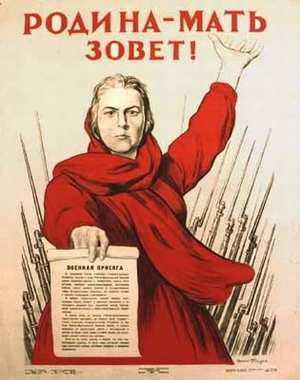 Солдаты 1956-й год. Режиссёр - Александр Иванов.
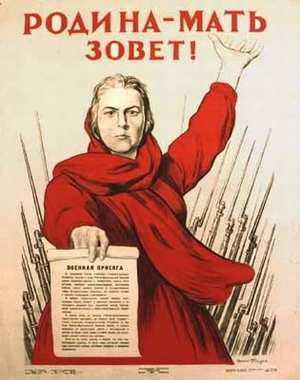 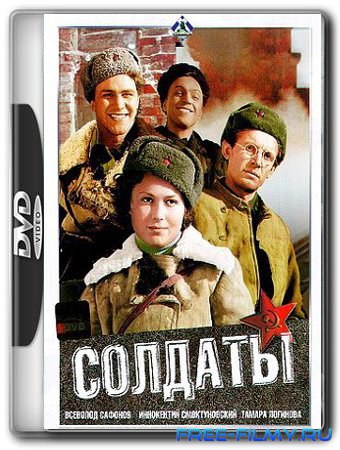 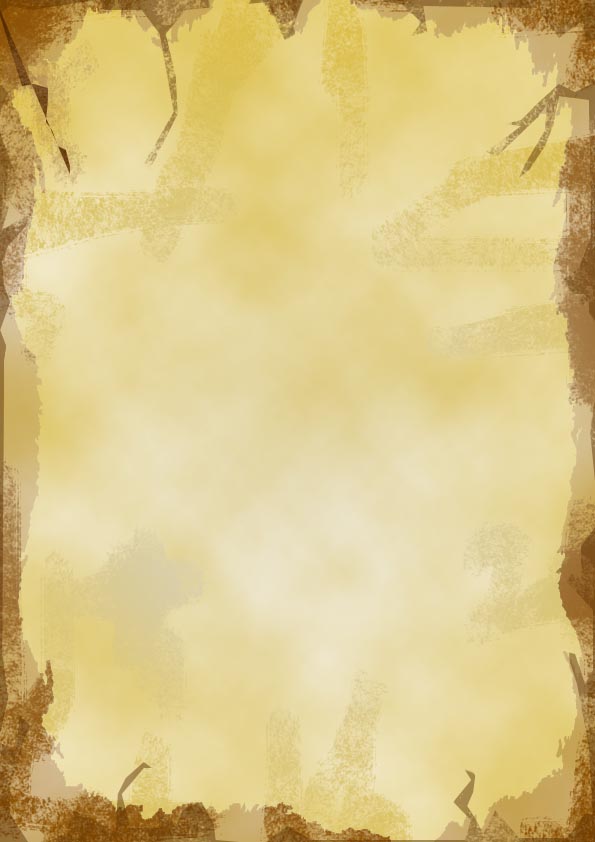 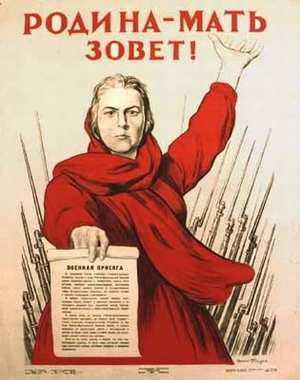 Четвёртая высота1977-й год. Режиссёр - Игорь Вознесенский.
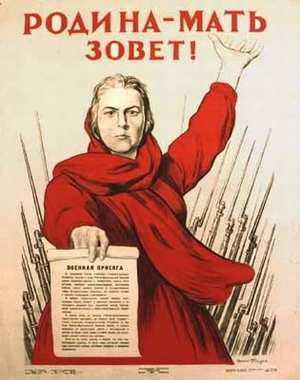 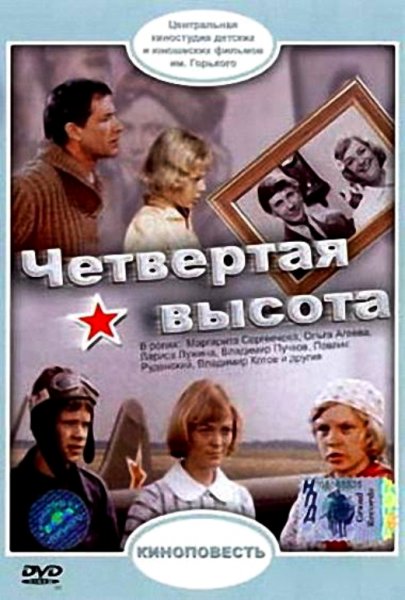 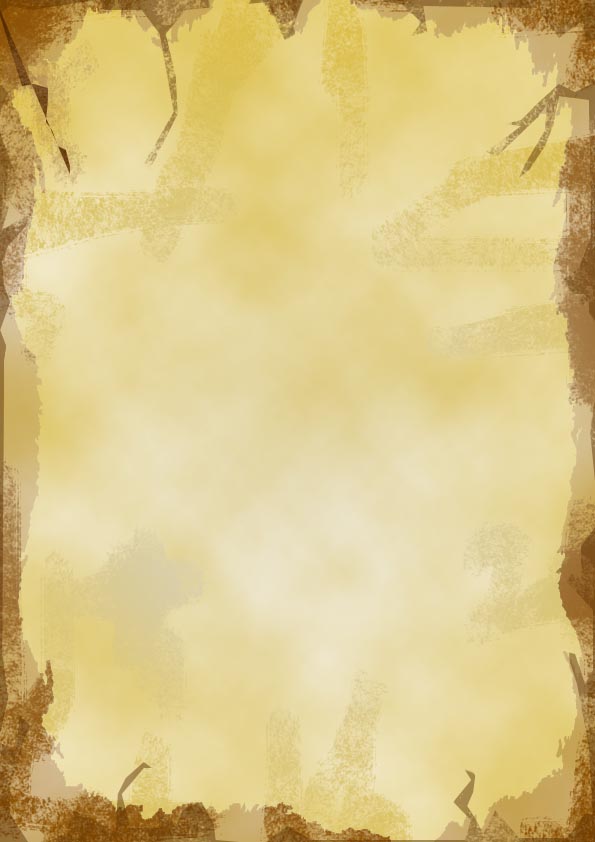 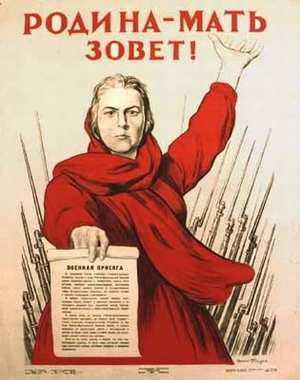 Врач из Сталинграда 1958-й год. Режиссёр - Геза фон Радвани.
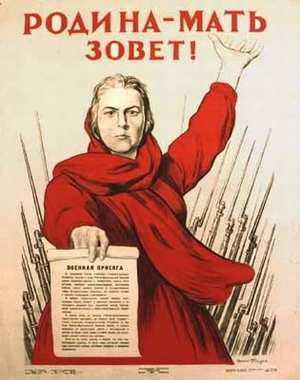 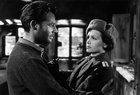 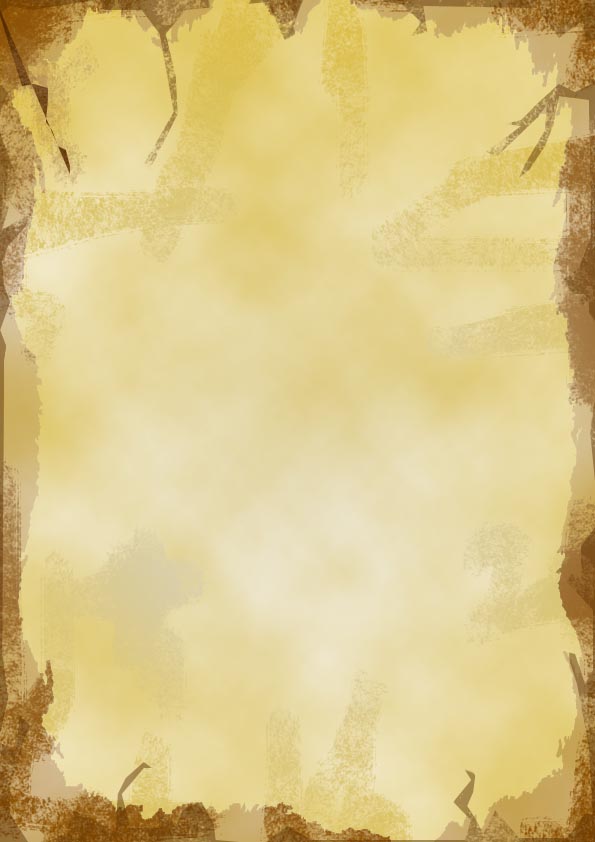 Память
   1970-й год. Режиссёр - Григорий Чухрай.
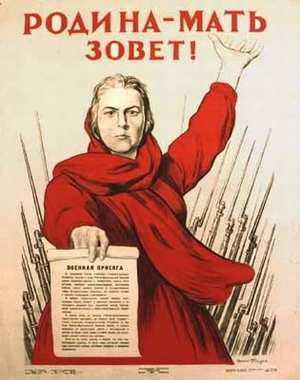 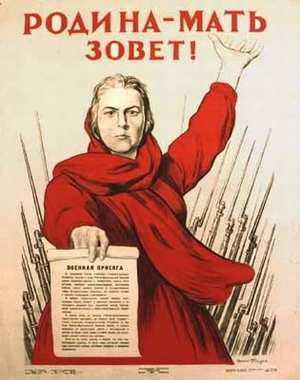 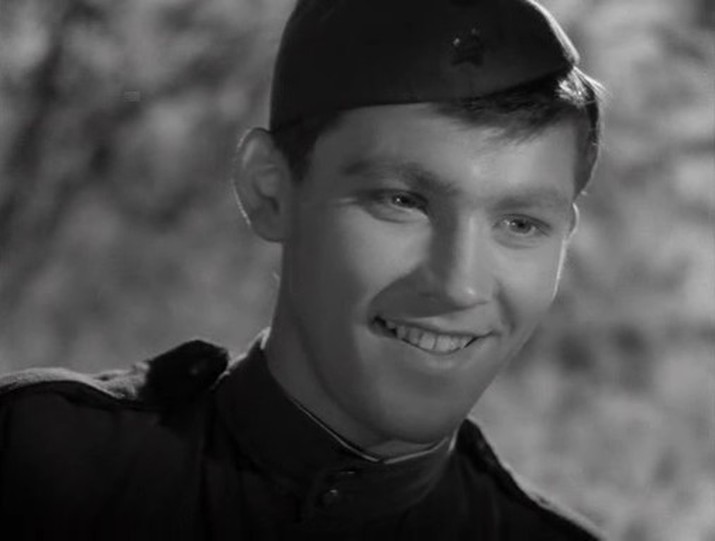 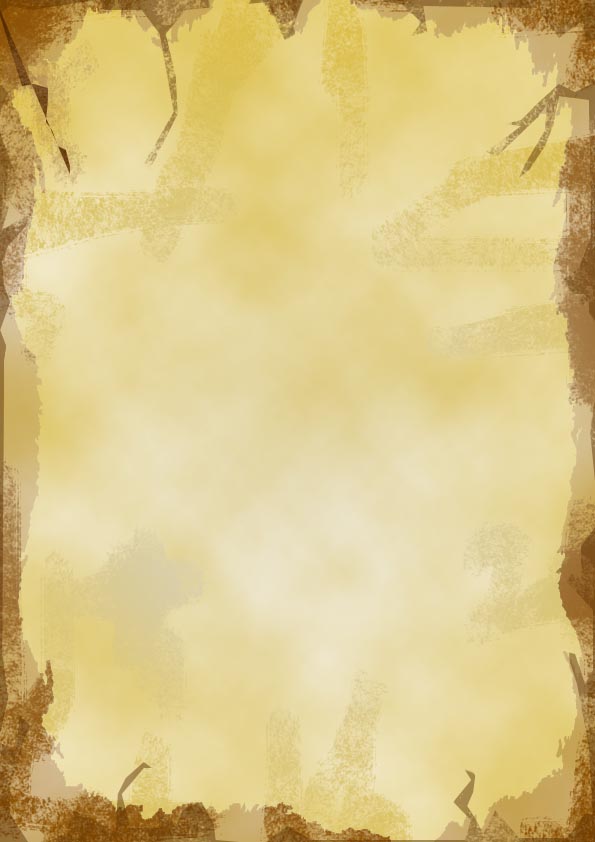 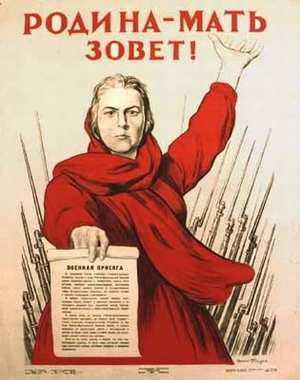 Враг у ворот 2001-й год. Режиссёр - Жан-Жак Анно.
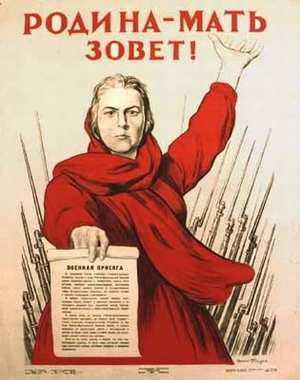 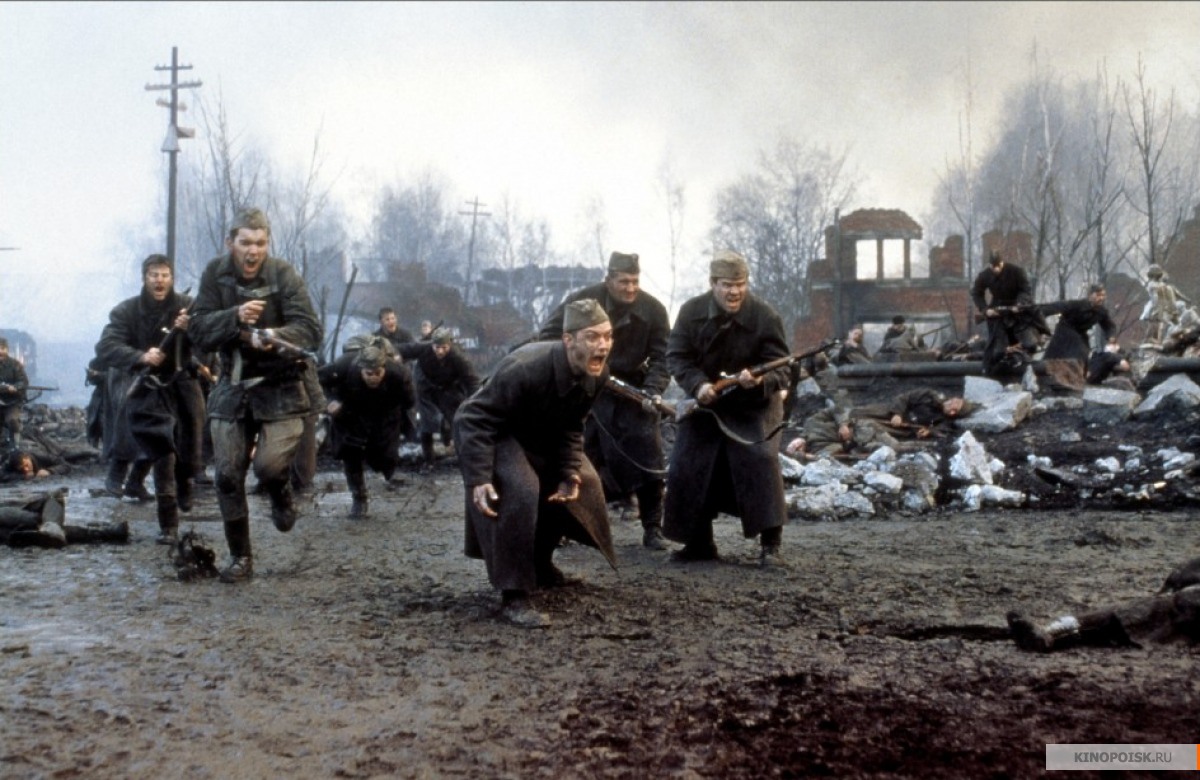 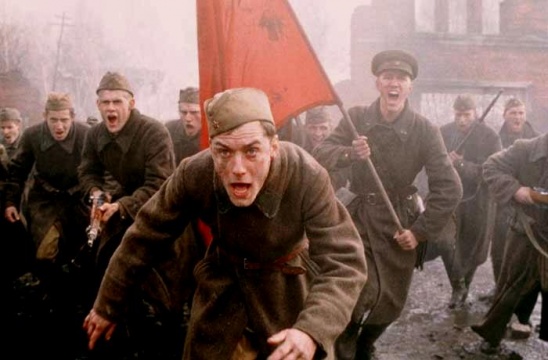 Они сражались за Родину
 1975-й год. Режиссёр - Сергей Бондарчук.
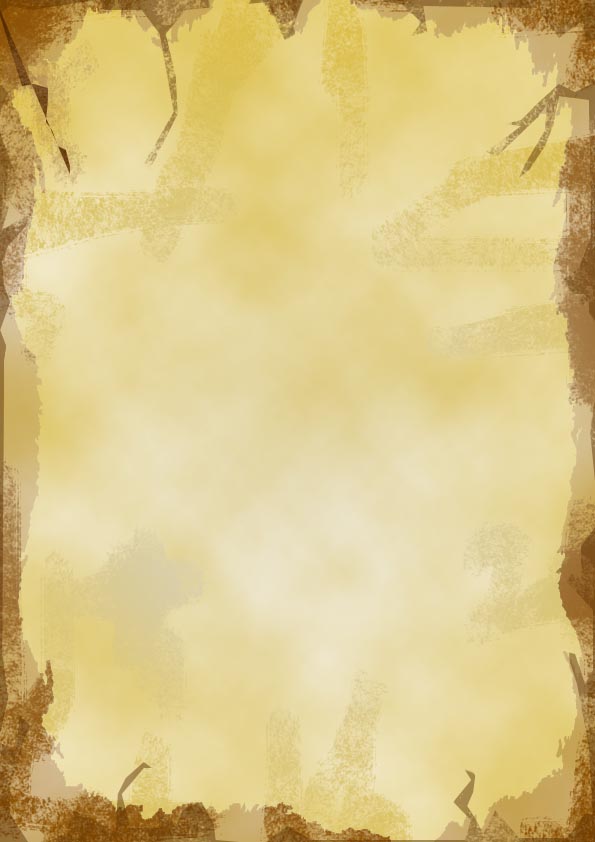 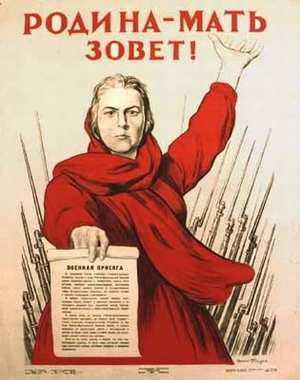 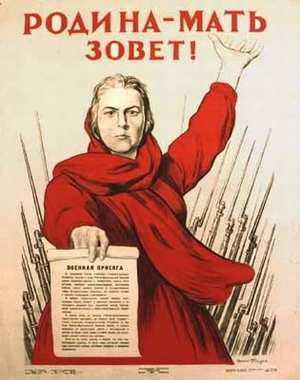 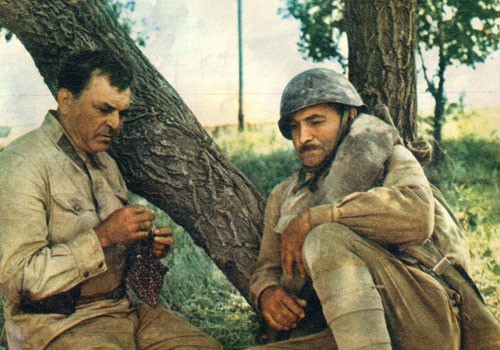 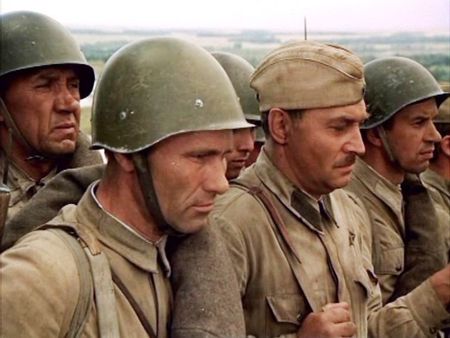 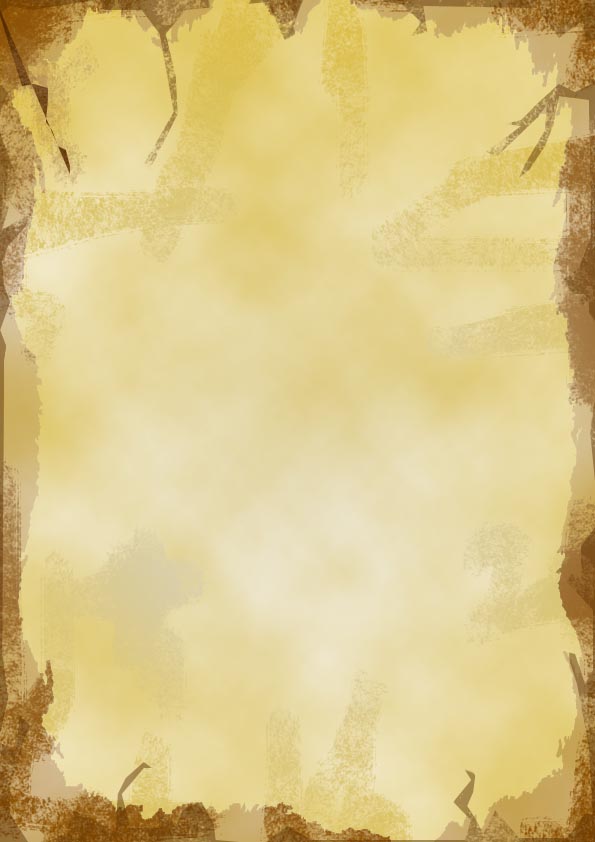 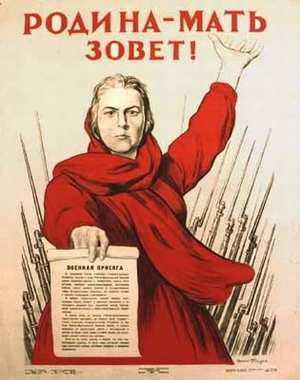 Список  используемых источников:
              http://www.youtube.com/watch?v=ZMlYlTaVArw
        http://www.youtube.com/watch?v=WWzhbEN7-kg
             http://www.youtube.com/watch?v=of_IKdNxXOE
            http://tanya-2004.livejournal.com/74903.html
   http://www.kinopoisk.ru/awards/film/509203/ 
http://www.kino-teatr.ru/kino/movie/euro/90638/foto/181560/ 
http://vktraxkq.vidosa.net/istoricheskie/
http://kinoteatr-1.ru/publ/filmy_2013/stalingrad_2013/45-1-0-86
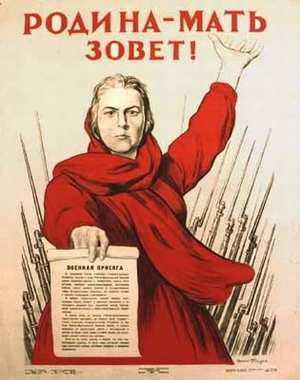